Yaşamaq hüququ və İşgəncələrin Qadağan olunması: Maddə 2 və 3 (maddi aspekt)
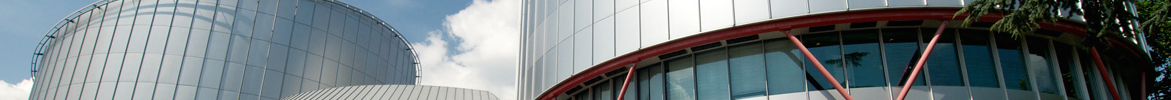 I.Yaşamaq Hüququ
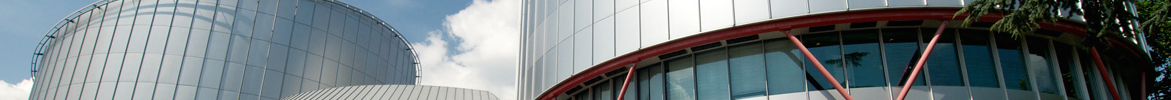 Yaşamaq Hüququ: Mətn
Hər kəsin yaşamaq hüququ qanunla qorunur. Heç kəs, qanunla ölüm cəzası nəzərdə tutulmuş cinayət törətməyə görə, məhkəmə tərəfindən çıxarılmış belə hökmün icrasından başqa, həyatından məhrum edilə bilməz. 
Həyatdan məhrumetmə, aşağıdakı məqsədlər üçün güc tətbiqində mütləq zərurətin nəticəsi olduqda, bu maddənin pozulması hesab edilmir: 
(a) istənilən şəxsin hüquqa zidd zorakılıqdan qorunması üçün; 
(b) qanuni həbsi həyata keçirmək və ya qanuni əsaslarla həbsdə olan şəxsin qaçmasının qarşısını almaq üçün; 
(c) qanuna müvafiq olaraq iğtişaş və ya qiyamın yatırılması üçün.
[Speaker Notes: .]
Yaşamaq Hüququ
Konvensiyanın “əsas” (ən təməl) hüquqlarından biridir
Dövlətlərə 2-ci Maddədən geri çəkilməyə yol verilmir (bax Konvensiyanın 15-ci Maddəsi) 
Neqativ və pozitiv öhdəliklər
Həyatdan qanunsuz məhrum etməkdən çəkinmək öhdəliyi
Həyatı qorumaq vəzifəsi
AİHM-in tərəfindən ən diqqətli araşdırmaya məruz qalır
Həyatın qanunla qorunması
Dövlətlərin öz yurisdiksiyaları daxilində fərdlərin həyatlarını qorumaq üçün müvafiq addımlar atmaq pozitiv öhdəlikləri:
Hüquqi və inzibati baza
Qəsdən və ya ehtiyatsızlıqdan adamöldürməyə görə cinayət sanksiyaları (Osman Birləşmiş Krallığa qarşı)
Həyat üçün təhlükə yarada biləcək fəaliyyətlətin tənzimlənməsi (Nachova Bolqarıstana qarşı)
Yaşamaq hüququnu qorumaq üçün tələb olunan hüquq mühafizə mexanizmi – mümkün cinayət və mülki müdafiə vasitələri  (bax Calvelli və Ciglio İtaliyaya qarşı, Vo Fransaya qarşı, Budayeva və Başqaları Rusiyaya qarşı)
Preventiv tədbirlər (bax Budayeva və Başqaları Rusiyaya qarşı (ətraf mühit təhlükəsi), Edwards Birləşmiş Krallığa qarşı (fiziki şəxslərdən müdafiə), Trubnikov Rusiyaya qarşı (özünə-zərər – həbsxanada intihar))
Güc tətbiqi ilə həyatdan məhrum etmənin  qadağan olunması
Sadalanan istisnalar ilə haqq qazandırılmayana qədər, həyatdan məhrum etməyə icazə verilmir
Həyatdan məhrum etmə həm qəsdən və həm də qeyri-şüuri ola bilər
Həyatdan məhrum etmənin qadağan olunması dövlət işçilərinə də şamil edilir  (polis əməkdaşları, həbsxana gözətçiləri, əsgərlər və s.)
Dövlət fiziki şəxs tərəfindən həyatdan məhrum etməyə birbaşa öhdəlik daşımır (bax Maddə  2(1))
Ölümlə nəticələnə bilinəcək güc tətbiqini minimuma endirmək üçün həyat üçün təhlükəli əməliyyatı planlaşdırmayan və ya öhdəsindən gəlməyənlərin hərəkətlərinə görə məsuliyyət daşıya bilər (bax McCann Birləşmiş Krallığa qarşı,  Finogenov və Başqaları Rusiyaya qarşı)
2-ci Maddənin 2-ci bəndi: İcazə verilən istisnalar
Güc tətbiqinə yalnız 2-ci Maddənin 2-ci bəndində sadalanan məqsədlərdən birinin əsasında icazə verilir
hər hansı şəxsi qanunsuz zorakılıqdan müdafiəsi üçün (bax McCann Birləşmiş Krallığa qarşı, İsayeva Rusiyaya qarşı)
qanuni həbsə təsir etmək və ya qanuni saxlanılmış şəxsin həbsdən qaçmasının qarşısını almaq üçün (bax Nachova və Başqaları Bolqarıstana qarşı)
İğtişaş və ya qiyamın yatırılması üçün qanuni edilən tədbirlər (Stewart Birləşmiş Krallığa qarşı, Giuliani və Gaggio  İtaliyaya qarşı)
Bu məqsədlər əsasında edilən tədbirlər qanuni olmalıdır
Bu istisnalar TAMDIR və DAR təfsir olunmalıdır
Mütləq zərurilik testi
güc tətbiqi icazə verilən məqsədə ‘ciddi şəkildə mütənasib‘ olmalıdır və bu MÜTLƏQ ZƏRURİLİK tələbatı deməkdir (8-11-ci Maddələr altından daha ciddi və tutarlı zərurilik testi). Nəzərə alınmalı aspektlər:
Güdülən məqsədin xarakteri 
Konkret işdə həyati təhlükənin mahiyyəti 
Həyatdan məhrum etmə riskinin səviyyəsi 
Nəzarət aşağıdakı hallarda daha az tələbkar ola bilər:  
işin müəyyən aspektləri Məhkəmənin təcrübəsindən kənara çıxır 
hakimiyyət orqanları  həddən artıq vaxt təzyiqi altında fəaliyyət göstərməyə məcbur idilər və onların vəziyyətə nəzarəti minimum idi (bax Finogenov və Başqaları Rusiyaya qarşı)
II.İşgəncələrin qadağan olunması
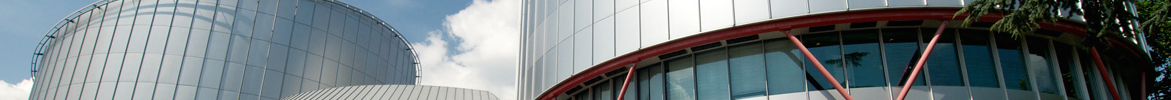 Işgəncələrin qadağan olunması: Mətni və Məzmunu
“ Heç kəs  işgəncəyə, qeyri-insani və ya ləyaqəti alçaldan rəftara və ya cəzaya məruz qalmamalıdır”


Bu mütləq hüquqdur
 3-cü Maddə ilə qorunan hüquqlara müdaxiləyə heç zaman , hətta milli təhlükəsizlik əsaslarına görə haqq qazandırıla bilməz
 Dövlətə həm müsbət və həm də mənfi öhdəliklər tətbiq edir
[Speaker Notes: .]
3-cü maddənin əhatə dairəsi and elementləri
Elementləri:
İşgəncə
Qeyri-insani rəftar/cəza; və
Ləyaqəti alçaldan rəftar/ cəza

Əhatə dairəsi
3-cü Maddənin tətbiq dairəsinə düşmək üçün pis rəftar qəddarlığın minimal səviyyəsinə çatmalıdır 
Minimumun qiymətləndirilməsi nisbidir: bu işin hallarından asılıdır, misal üçün:
Rəftarın müddəti, 
Onun fiziki və/və ya əqli təsirləri və, 
Qurbanın cinsi, yaşı və sağlamlıq vəziyyəti (Selçuk və Asker Türkiyəyə qarşı  işə baxın)
İşgəncə anlayışı
Ağır əqli və ya fiziki ağrı və əzaba məruz qoyma
Qərəzli və ya qəsdlə zərər yetirmə
 Xüsusi məqsəd güdərək , misal üçün, məlumatın əldə edilməsi üçün cəzalandırma və ya hədə-qorxu etmə
(Ireland Birləşmiş Krallığa qarşı)

Nə vaxtsa  qeyri-insani və ya ləyaqəti alçaldan hesab olunan rəftar hal-hazırda işgəncə hesab oluna bilər (Selmouni Fransaya qarşı)
Qeyri-insani və ləyaqəti alçaldan rəftarın anlayışı
Kifayət qədər intensivlik və ya məqsədə malik olmayan pis rəftar işgəncə deyil, qeyri-insani və ya ləyaqəti alçaldan rəftar hesab olunacaq 
Qurbanın həddindən artıq əzab və əziyyət çəkməsinə səbəb olan qəsdlə edilmiş hərəkət qeyri-insani rəftardır 
Emin Huseynov Azərbaycana qarşı(ciddi fiziki hücum təhdidləri)Selcuk və Asker Türkiyəyə qarşı  və Bilgin  Türkiyəyə qarşı (ərizəçinin evinin dağıdılması ),Tershiyev Azərbaycana qarşı (Rusiyaya qovulması),Trepashkin  Rusiyaya qarşı ( saxlanma şərtləri)
 Ləyaqəti alçaldan rəftar qurbanları alçaltmağa və rüsvay etməyə qadirdir və onlarda qorxu, iztirab və acizlik hissləri  oyadır Lyalyakin Rusiyaya qarşı (hərbidə ləyaqəti alçaldan rəftar),Khodorkovskiy və Lebedev Rusiyaya qarşı (məhkəmə salonunda dəmir qəfəs)
Diqqətinizə görə minnətdaram!